SONDAGGi Club CMMC
Analisi risultati dei sondaggi utili per approfondimenti eper evidenziare interessi e direzione del mercato
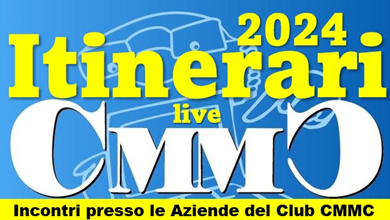 [Speaker Notes: 1) Migliore qualità per cliente. La metà del campione lo considera l’obiettivo principale.La possibilità di soddisfare esigenze di self-service e di garantire la continuità del servizio sono determinanti nella scelta di questo obiettivo. Traspare la convinzione di disporre di tecnologie e soluzioni affidabili e integrate. 
2) Riduzione dei costi operativi Il fatto che l’innovazione possa produrre riduzione dei costi e incremento di produttività è un obiettivo importante e atteso dal campione dei partecipanti.
3) Raccolta insights strategiciQuesta scelta non è prioritaria, ma significativa, soprattutto se collegata al primario obiettivo di qualità. Dimostra consapevolezza che la cultura del dato può essere discriminante per consolidare la crescita di fidelizzazione e CX.  
4) Vendite più personalizzateNon può essere un obiettivo prioritario, ma può comunque essere collegato con gli altri tre sopracitati. Evidenzia il definitivo superamento delle attività di puro teleselling]
SONDAGGIO* 1
50%
Migliore Qualità per cliente
Qual è il principale obiettivo che la tua azienda si prefigge nell’implementare  l’intelligenza artificiale nel contact center?
28%
Riduzione dei costi operativi
17%
Raccolta insights strategici
5%
Vendite più personalizzate
*Sondaggio Linkedin e Telegram – Dicembre ‘23
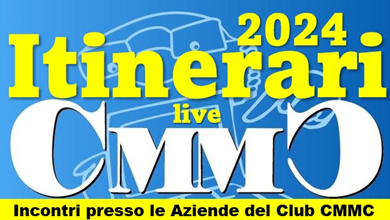 [Speaker Notes: 1) Migliore qualità per cliente. La metà del campione lo considera l’obiettivo principale.La possibilità di soddisfare esigenze di self-service e di garantire la continuità del servizio sono determinanti nella scelta di questo obiettivo. Traspare la convinzione di disporre di tecnologie e soluzioni affidabili e integrate. 
2) Riduzione dei costi operativi Il fatto che l’innovazione possa produrre riduzione dei costi e incremento di produttività è un obiettivo importante e atteso dal campione dei partecipanti.
3) Raccolta insights strategiciQuesta scelta non è prioritaria, ma significativa, soprattutto se collegata al primario obiettivo di qualità. Dimostra consapevolezza che la cultura del dato può essere discriminante per consolidare la crescita di fidelizzazione e CX.  
4) Vendite più personalizzateNon può essere un obiettivo prioritario, ma può comunque essere collegato con gli altri tre sopracitati. Evidenzia il definitivo superamento delle attività di puro teleselling]
SONDAGGIO* 2
35%
Supporto AI agli Operatori
Con una nuova piattaforma di Digital Contact Center, su quale area si richiede un più rapido miglioramento nella tua azienda?
30%
Supporto AI per i Clienti
25%
Gestione omnicanalità
10%
Knowledge Management
*Sondaggio Linkedin e Telegram – Gennaio ‘24
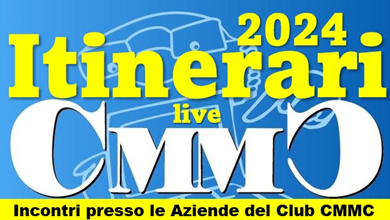 [Speaker Notes: 1) Supporto AI agli Operatori  Conferma che le aziende danno priorità alla soluzione di AI dedicata al proprio personale sia per limitare i rischi derivanti da una implementazione troppo rapida sulla base di clientela, sia per agevolare l’introduzione innovativa superando probabili resistenze di adozione da parte degli stessi collaboratori. Si attendono comunque miglioramenti nella produttività degli addetti e nella qualità del lavoro.
2) Supporto AI per i Clienti E’ importante che questa area applicativa sia segnalata, anche se al secondo posto. In altre parole, significa che le Aziende sono convinte che questo tipo di soluzioni sono affidabili e convenienti e possono essere applicate al mercato di riferimento.
3) Gestione omnicanalità Sebbene non rappresenti una novità assoluta, la citazione di questo intervento evidenzia quanto ancora ci sia da fare per migliorare la cross canalità nelle aziende. La disponibilità di soluzioni di AI può essere fattore di accelerazione. 
4) Knowledge ManagementResta sempre da non dimenticare l’attenzione nei confronti della base di conoscenza aziendale come strumento indispensabile e da condividere.]
SONDAGGIO* 3
44%
Chatbot e assistenti virtuali conversazionali.
Quale applicazione dell’AI pensi sarà più impattante nel customer service?
Intelligenza artificiale predittiva per il customer engagement.
28%
Automazione dei processi robotici (RPA/IPA) per le operazioni di back office.
24%
Sistemi di riconoscimento vocale e analisi del sentiment.
4%
*Sondaggio Linkedin e Telegram – febbraio‘24
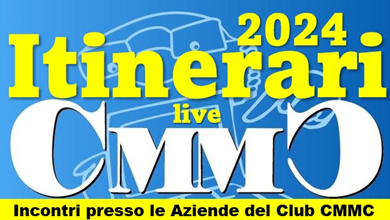 4
[Speaker Notes: c) Esempio manutenzione predittiva]
SONDAGGIO* 4
Sviluppare una strategia chiara e condivisa a tutti i livelli aziendali.
40%
Cosa pensi sia più importante per garantire il successo dell'integrazione dell'AI nel contact center?
Assicurare un processo di feedback continuo tra clienti, operatori e sviluppatori di IA.
27%
Soppesare le esigenze di automazione e quelle di personalizzazione del servizio.
20%
Investire in formazione continua per gli operatori.
13%
*Sondaggio Linkedin e Telegram – febbraio‘24
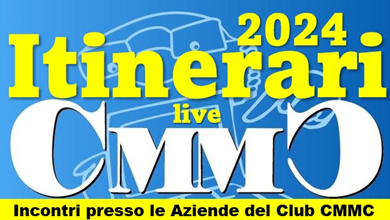 5
SONDAGGIO* 5
Moderatamente positiva, con alcune resistenze per questioni di empatia e comprensione.
48%
Qual è la tua percezione riguardo al livello di accettazione dei clienti nei confronti dell'interazione con sistemi basati su AI?
19%
Molto positiva, i clienti apprezzano la velocità e l'efficienza.
Negativa, i clienti preferiscono interagire con operatori umani.
19%
Neutra, i clienti non mostrano una preferenza marcata.
14%
*Sondaggio Linkedin e Telegram – febbraio‘24
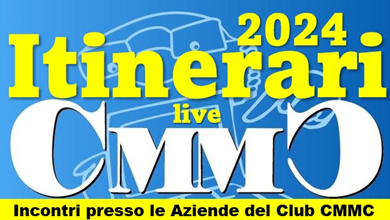 6
[Speaker Notes: Importanza trasparenza sulle funzionalità gestite]